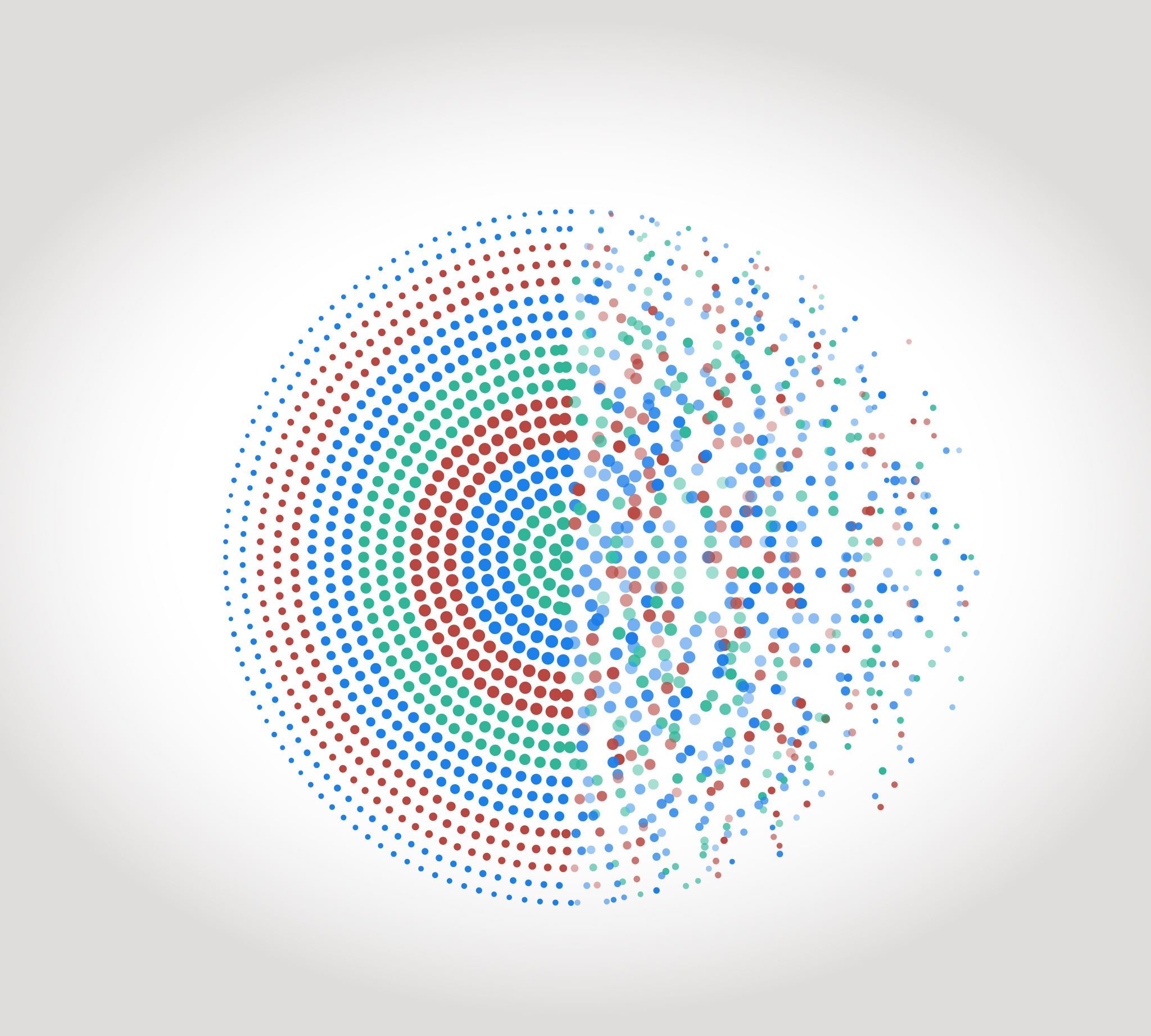 НАЛАДЧИК СТАНКОВ
Аверин Иван 
141 группа
Кто такой наладчик станков?
Наладчик станков и оборудования проверяет состояние и правильность взаимодействия узлов станков и оборудования, предупреждает и устраняет неисправности в их работе, при необходимости заменяет детали и прокладки, производит монтаж, балансировку оборудования, регулирует узлы и механизмы в процессе работы.
Виды станков на которых производится работа:
Механообработка
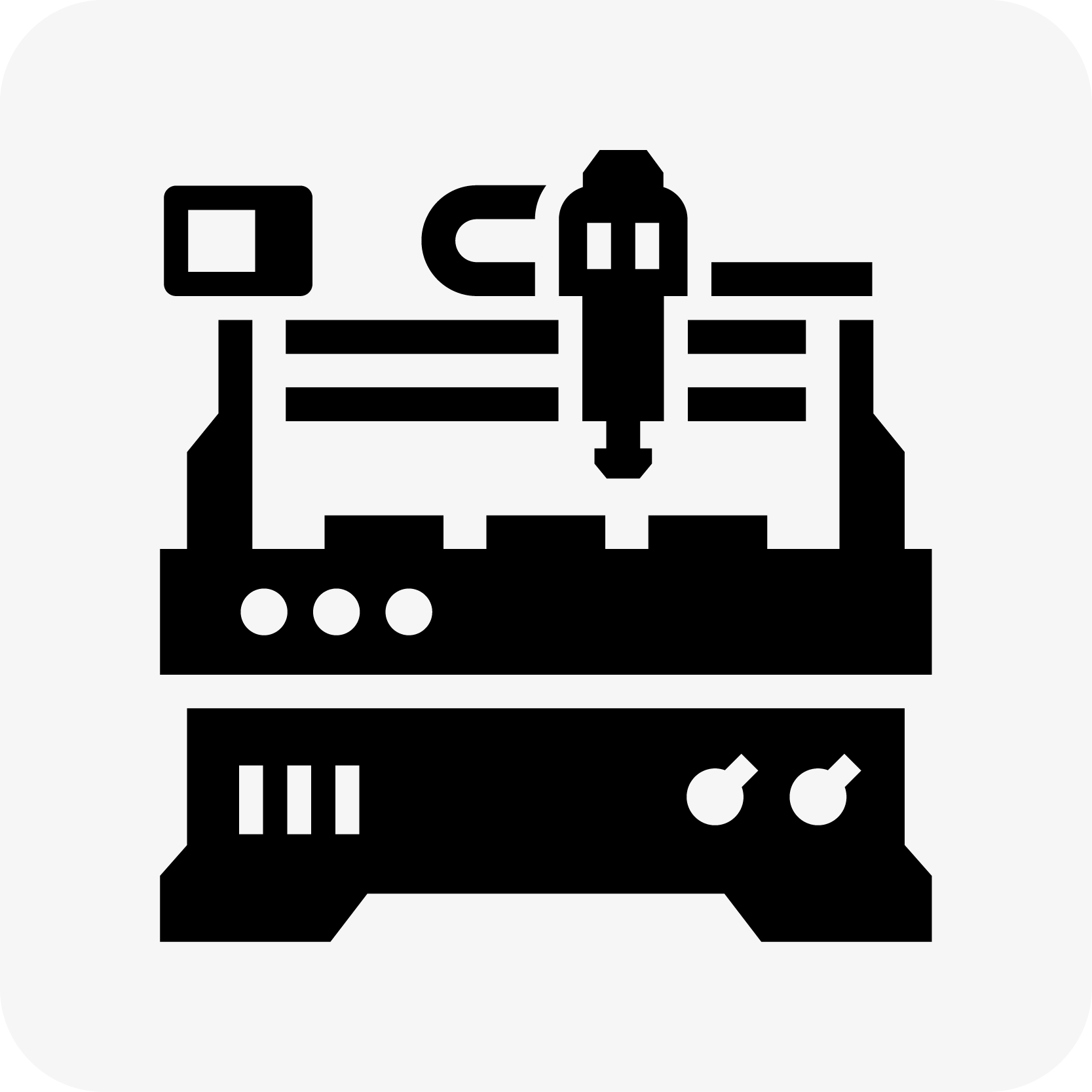 Чпу
Станки механообработки:
Методы достижения точности
Строение станка
Станки ЧПУ
Строение станков Чпу